Введение. Проектная деятельность
ЧТО ТАКОЕ ПРОЕКТ?
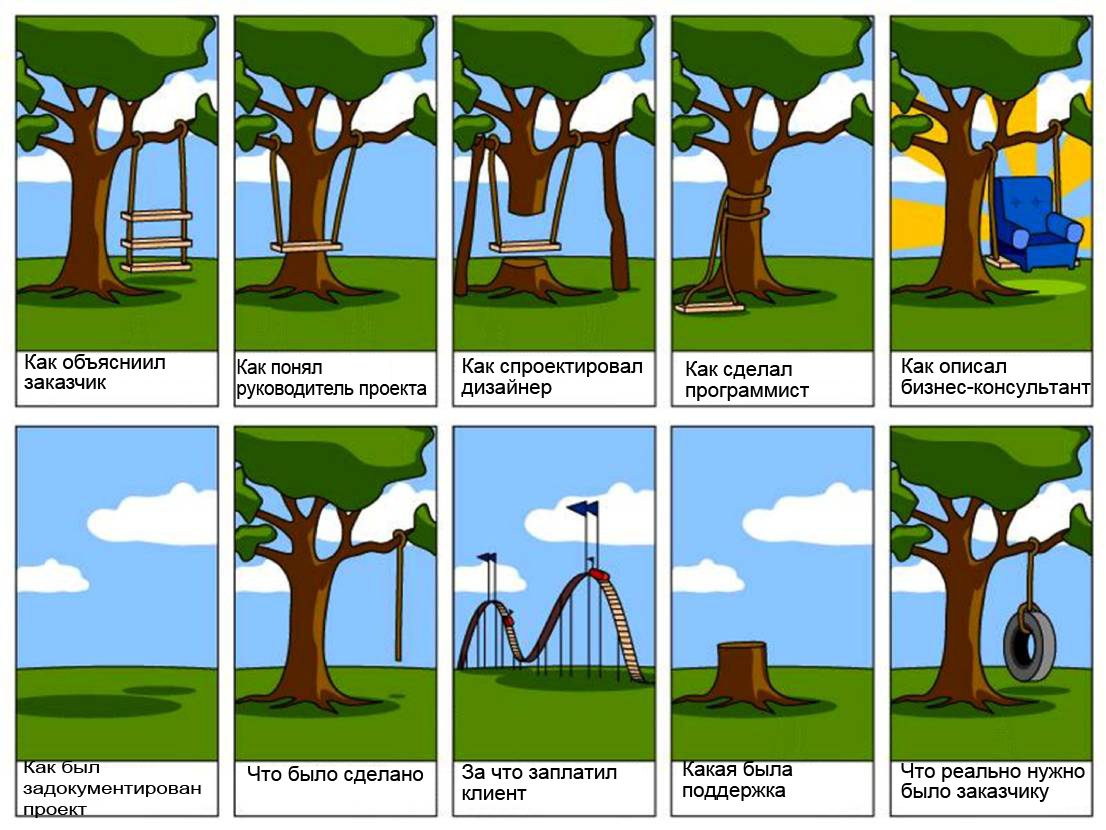 ЗАЧЕМ НУЖЕН ПРОЕКТ?
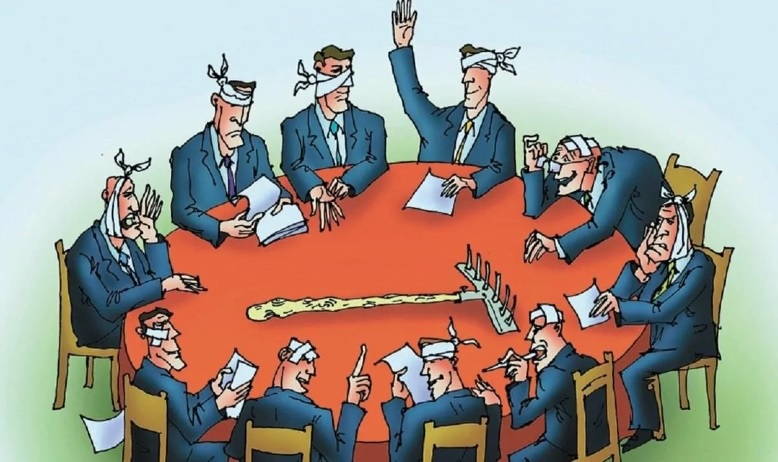 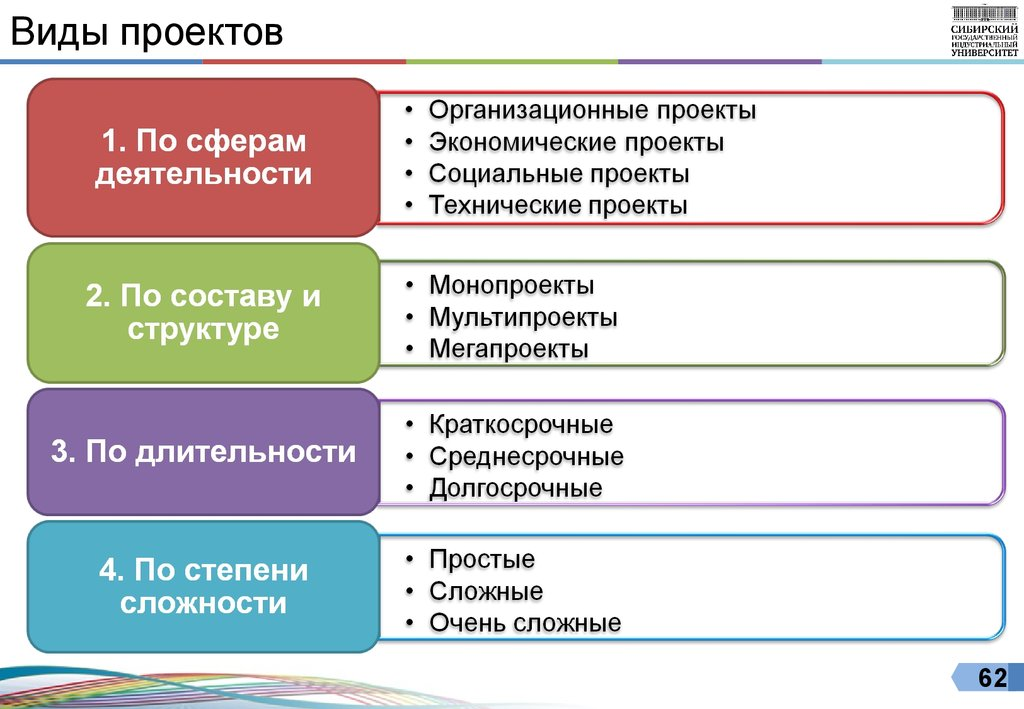 ПРИОРИТЕТНЫЕ НАПРАВЛЕНИЯ
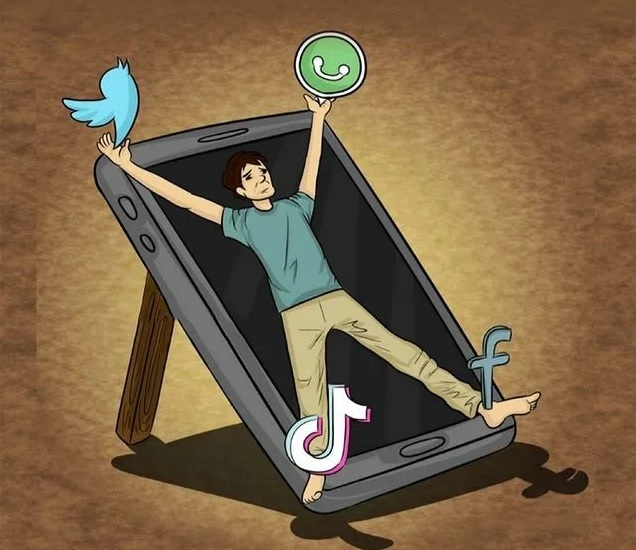 СОЦИАЛЬНОЕ
ПРИОРИТЕТНЫЕ НАПРАВЛЕНИЯ
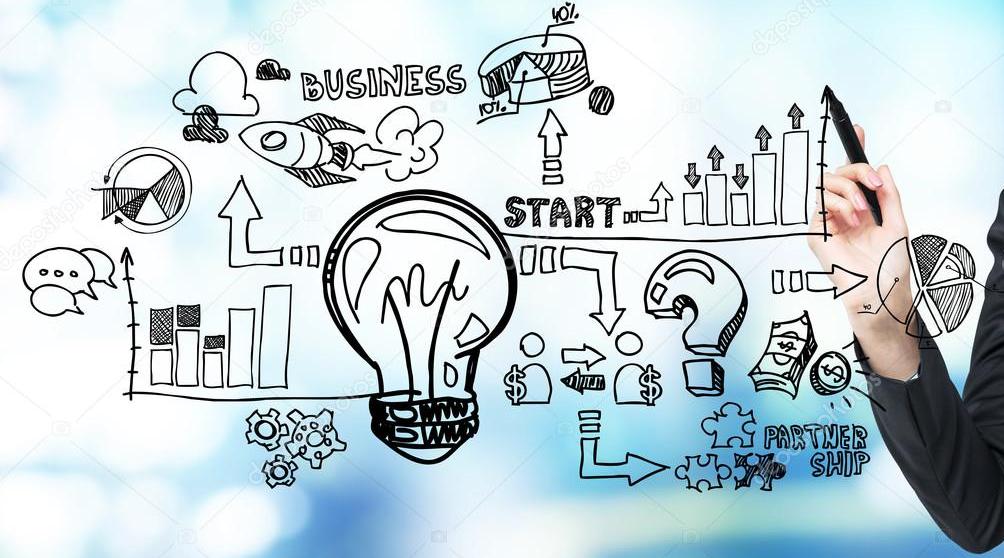 БИЗНЕС-ПЛАНИРОВАНИЕ
ПРИОРИТЕТНЫЕ НАПРАВЛЕНИЯ
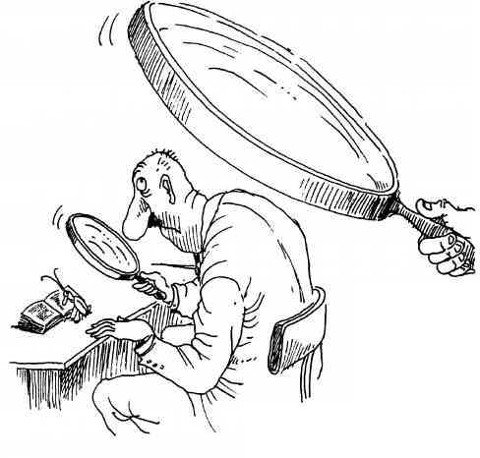 ИССЛЕДОВАТЕЛЬСКИЕ
ПРИОРИТЕТНЫЕ НАПРАВЛЕНИЯ
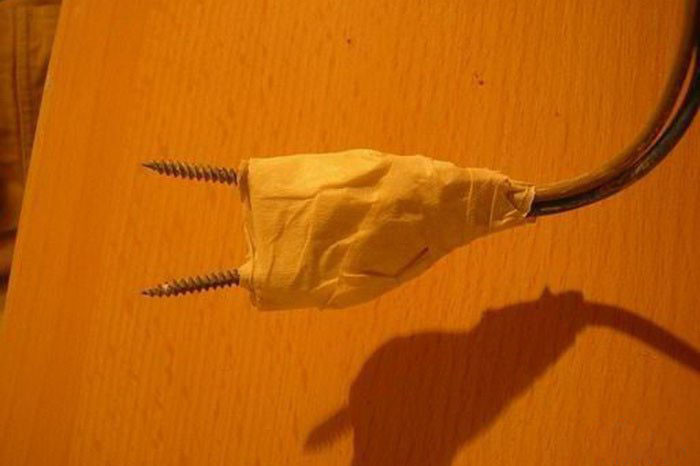 ИНЖЕНЕРНЫЕ
ПРИОРИТЕТНЫЕ НАПРАВЛЕНИЯ
ИНФОРМАЦИОННЫЕ
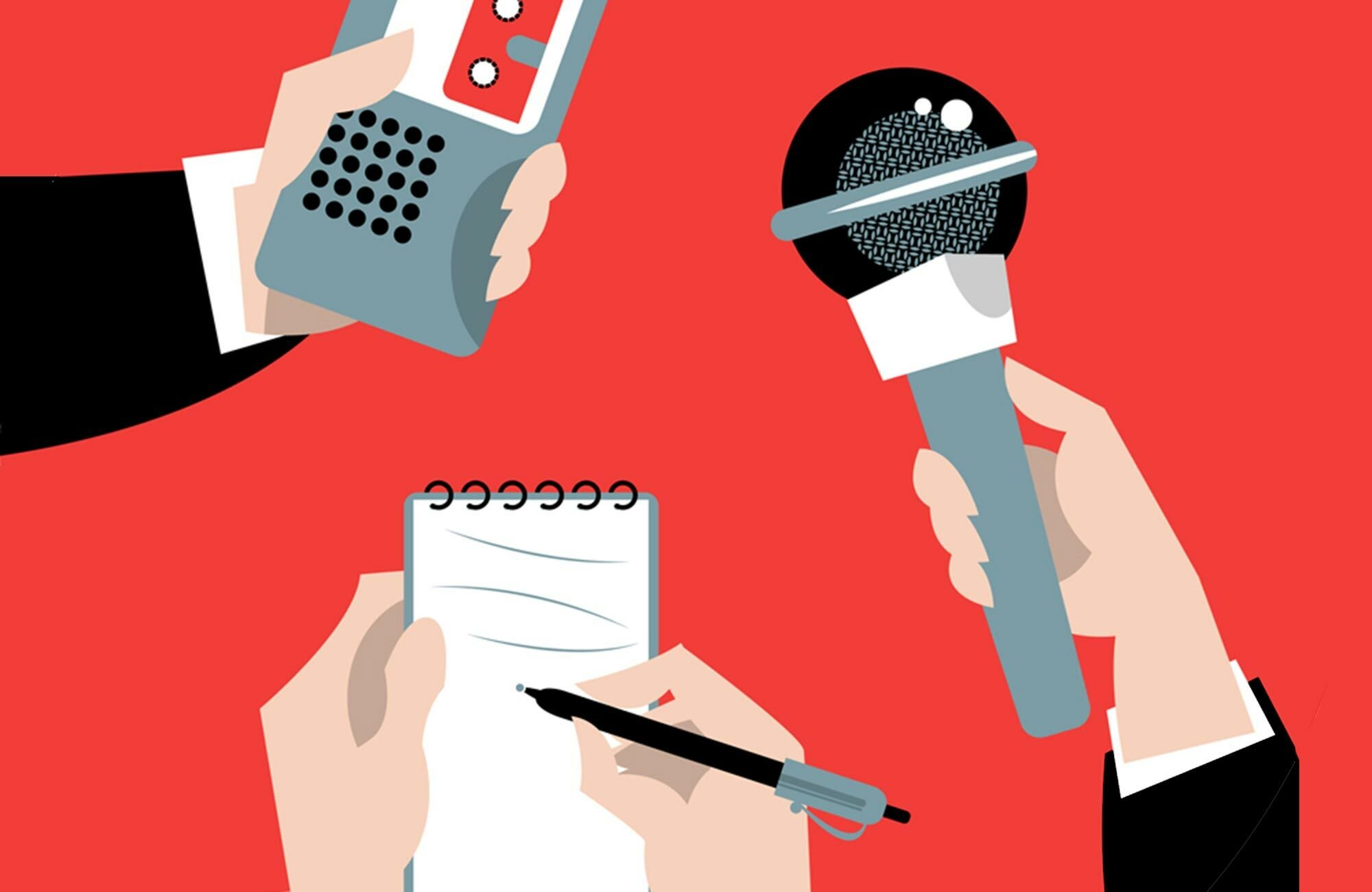 ЗАЩИТА ПРОЕКТА
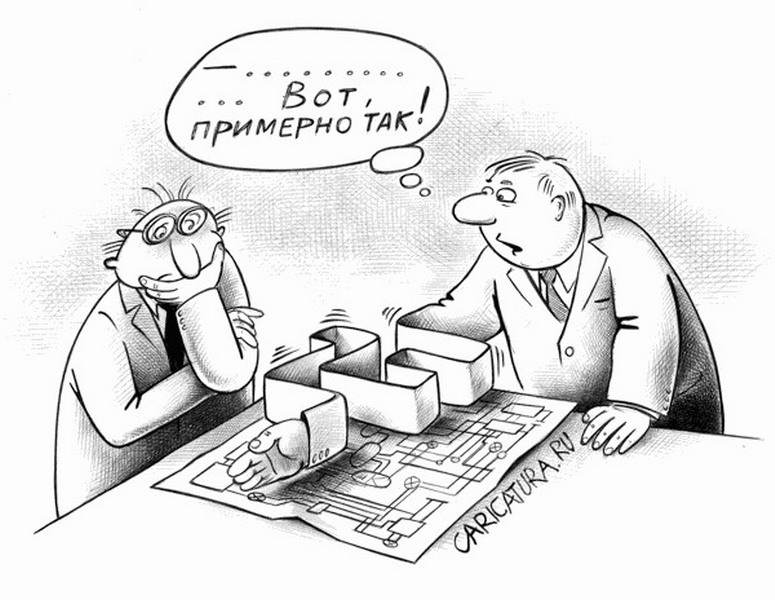 КРИТЕРИИ ОЦЕНИВАНИЯ
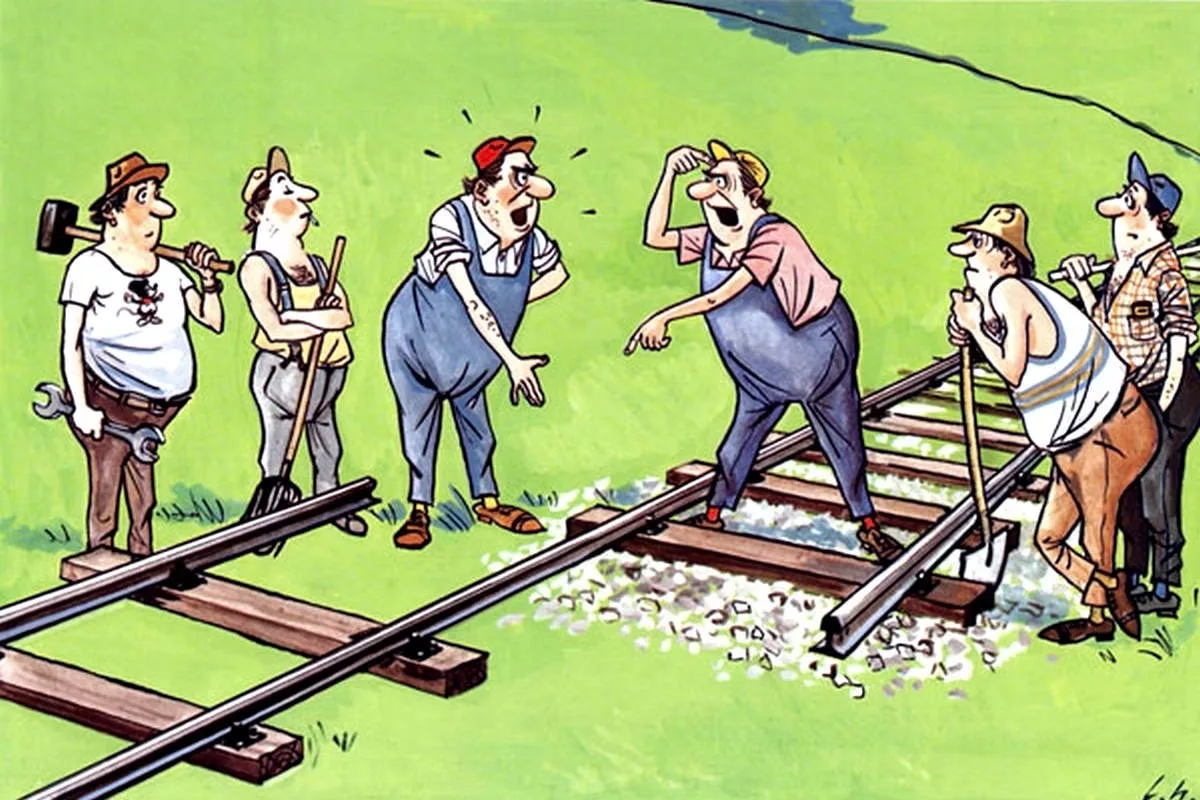 Формы представления результатов проектной деятельности (продукт деятельности):
макеты, модели, рабочие установки, схемы, план-карты; 
постеры, презентации; 
 альбомы, буклеты, брошюры, книги;
печатные статьи, эссе, рассказы, стихи, рисунки; результаты исследовательских экспедиций, обработки архивов и мемуаров; 
документальные фильмы, мультфильмы; 
выставки, игры, тематические вечера, концерты; 
сценарии мероприятий; 
веб-сайты, программное обеспечение, компакт-диски (или другие цифровые носители) и др